GRUPOS
GRUPOS
GRUPOS
GRUPOS
Aprendizaje cooperativo
Aprendizaje cooperativo
Aprendizaje cooperativo
Aprendizaje cooperativo
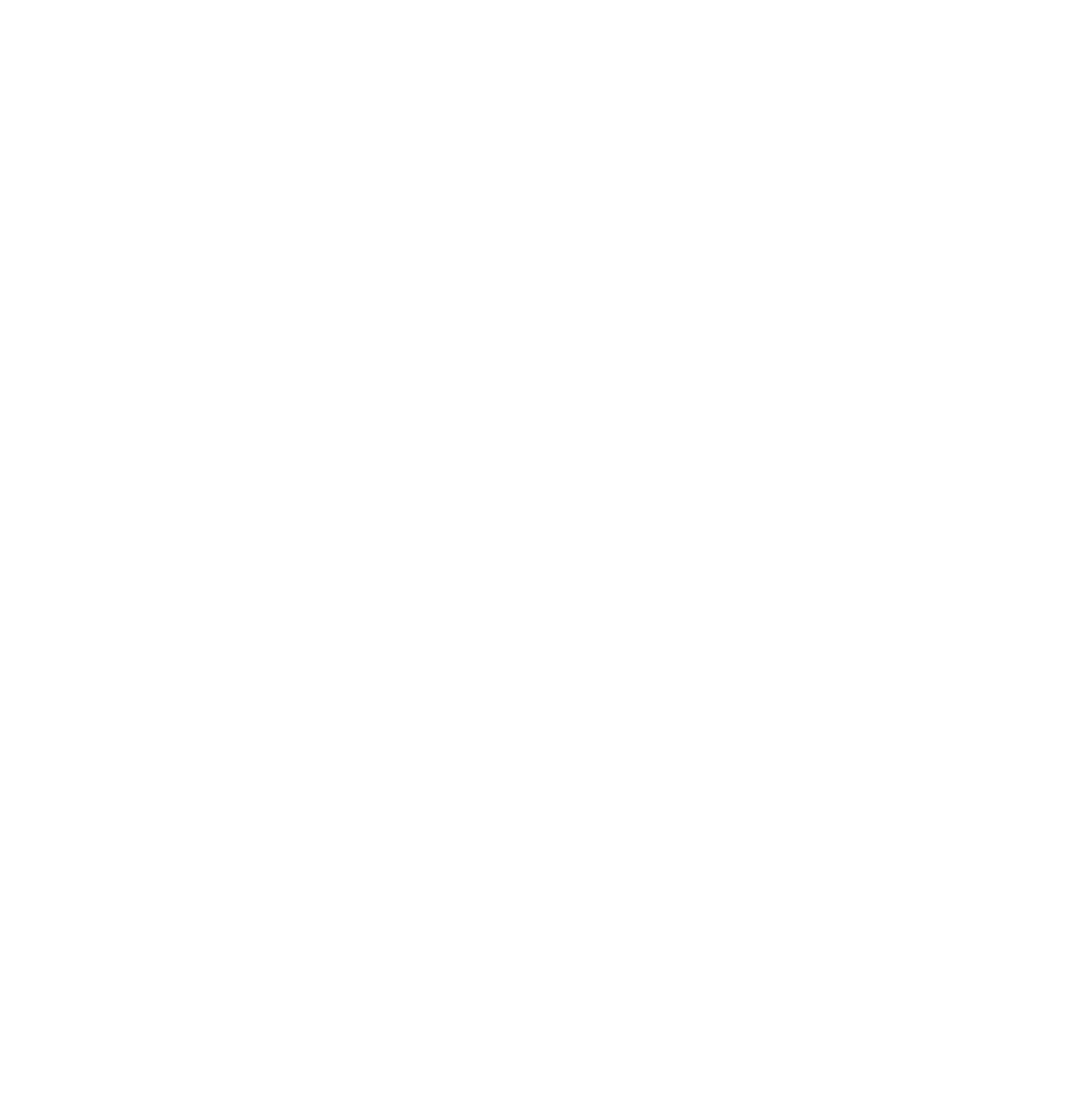 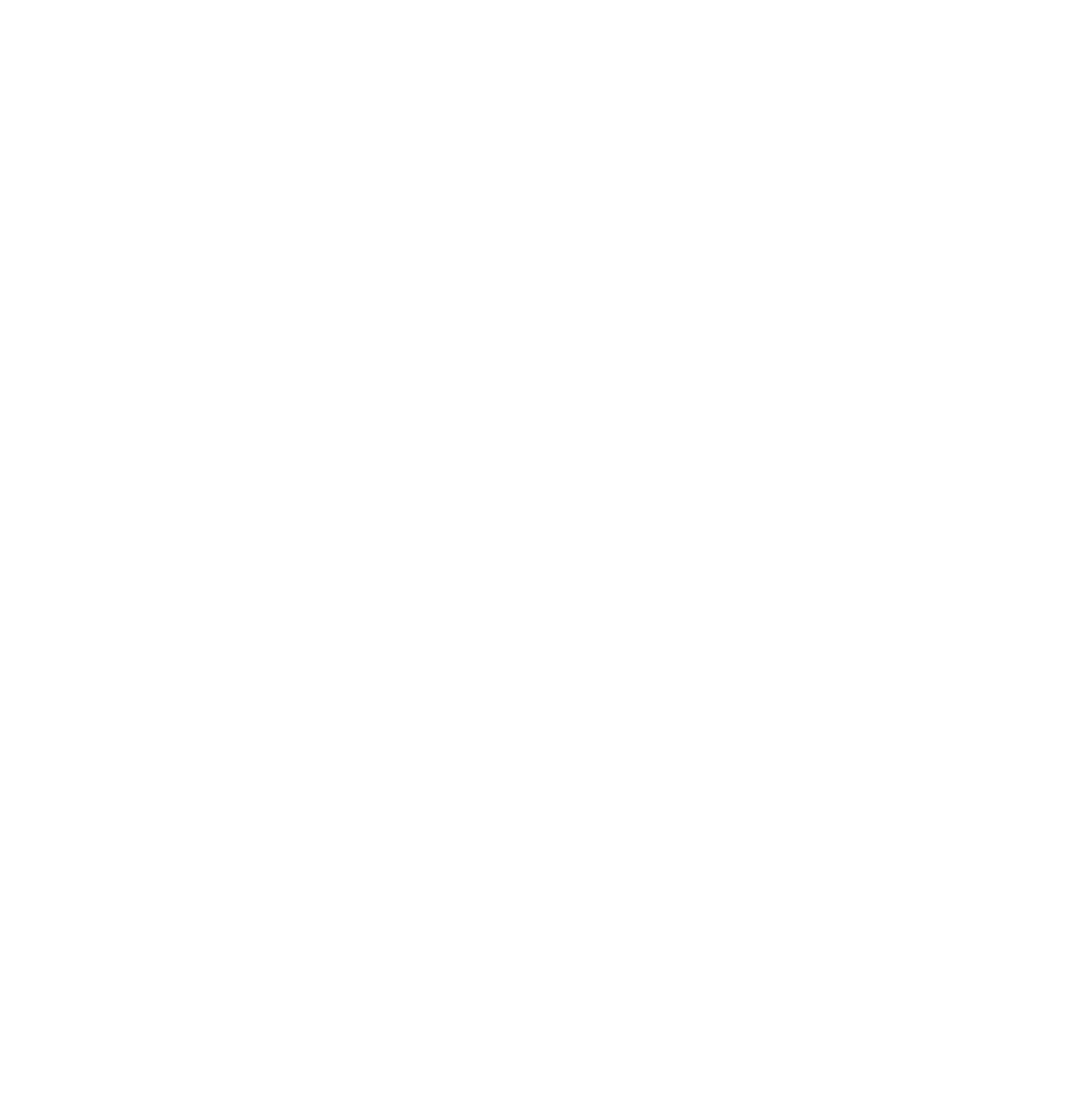 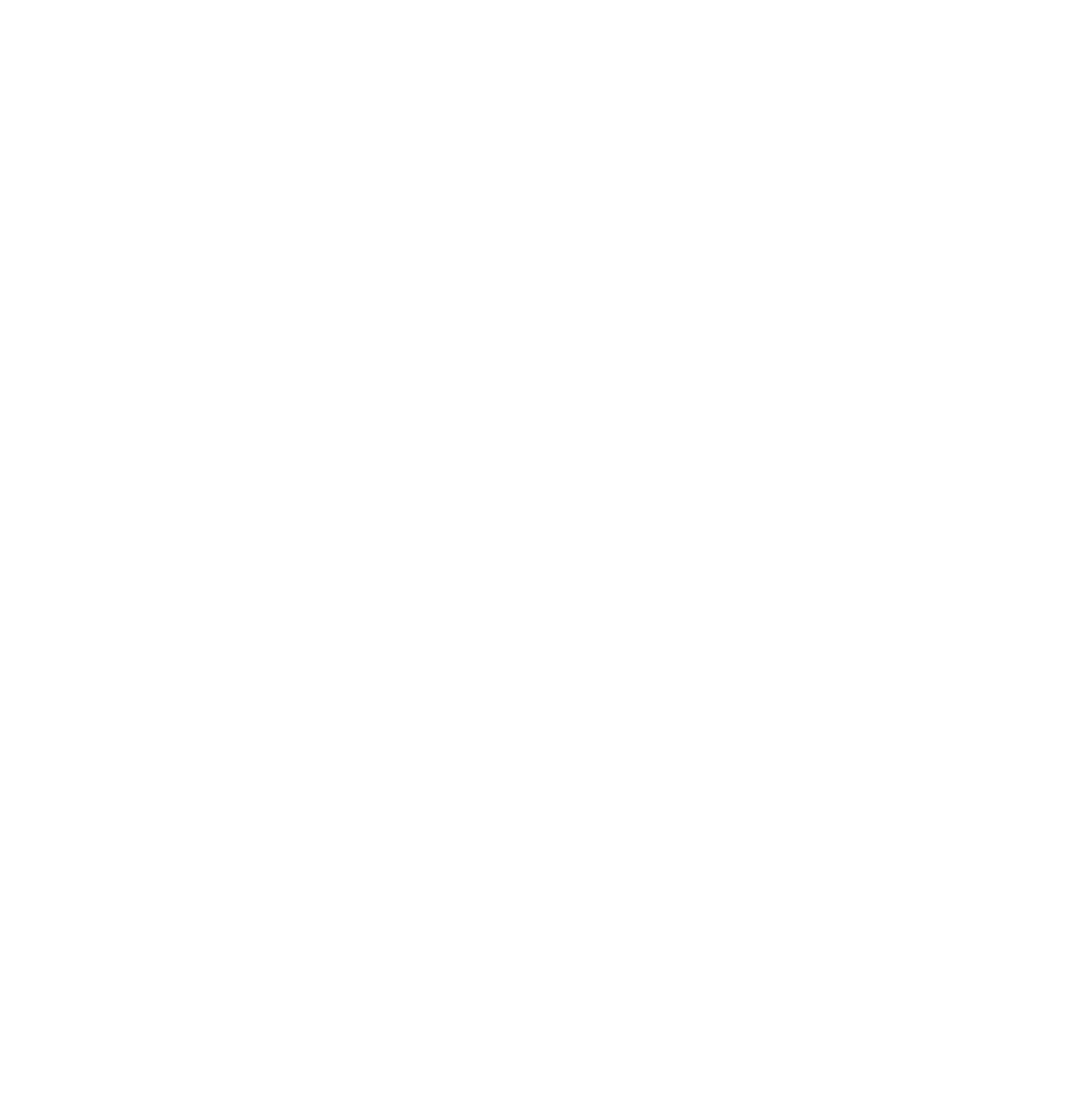 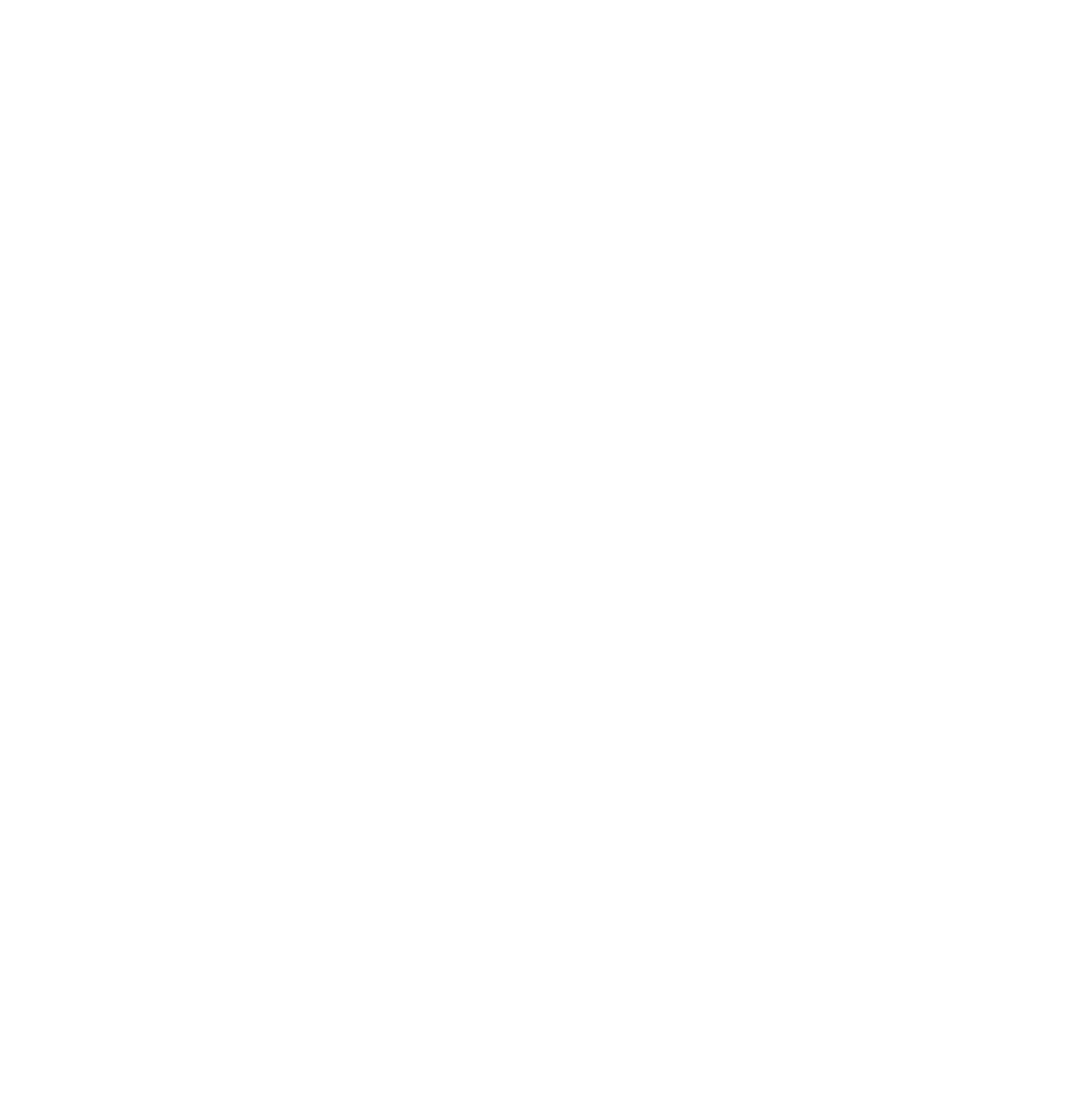 INSTITUTO DE INNOVACIÓN
Universidad Francisco de Vitoria
INSTITUTO DE INNOVACIÓN
Universidad Francisco de Vitoria
INSTITUTO DE INNOVACIÓN
Universidad Francisco de Vitoria
INSTITUTO DE INNOVACIÓN
Universidad Francisco de Vitoria
GRUPOS
GRUPOS
GRUPOS
GRUPOS
Aprendizaje cooperativo
Aprendizaje cooperativo
Aprendizaje cooperativo
Aprendizaje cooperativo
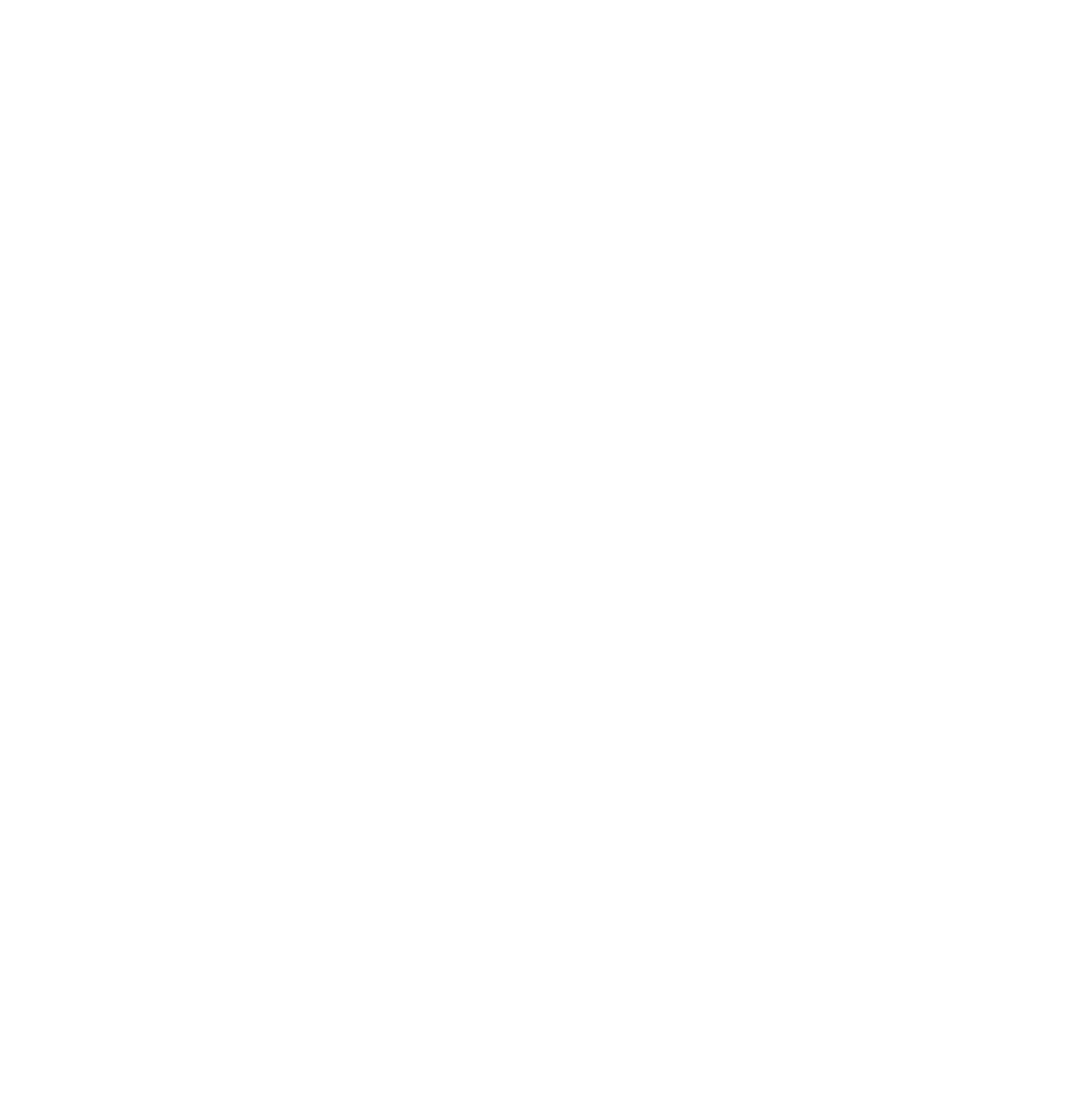 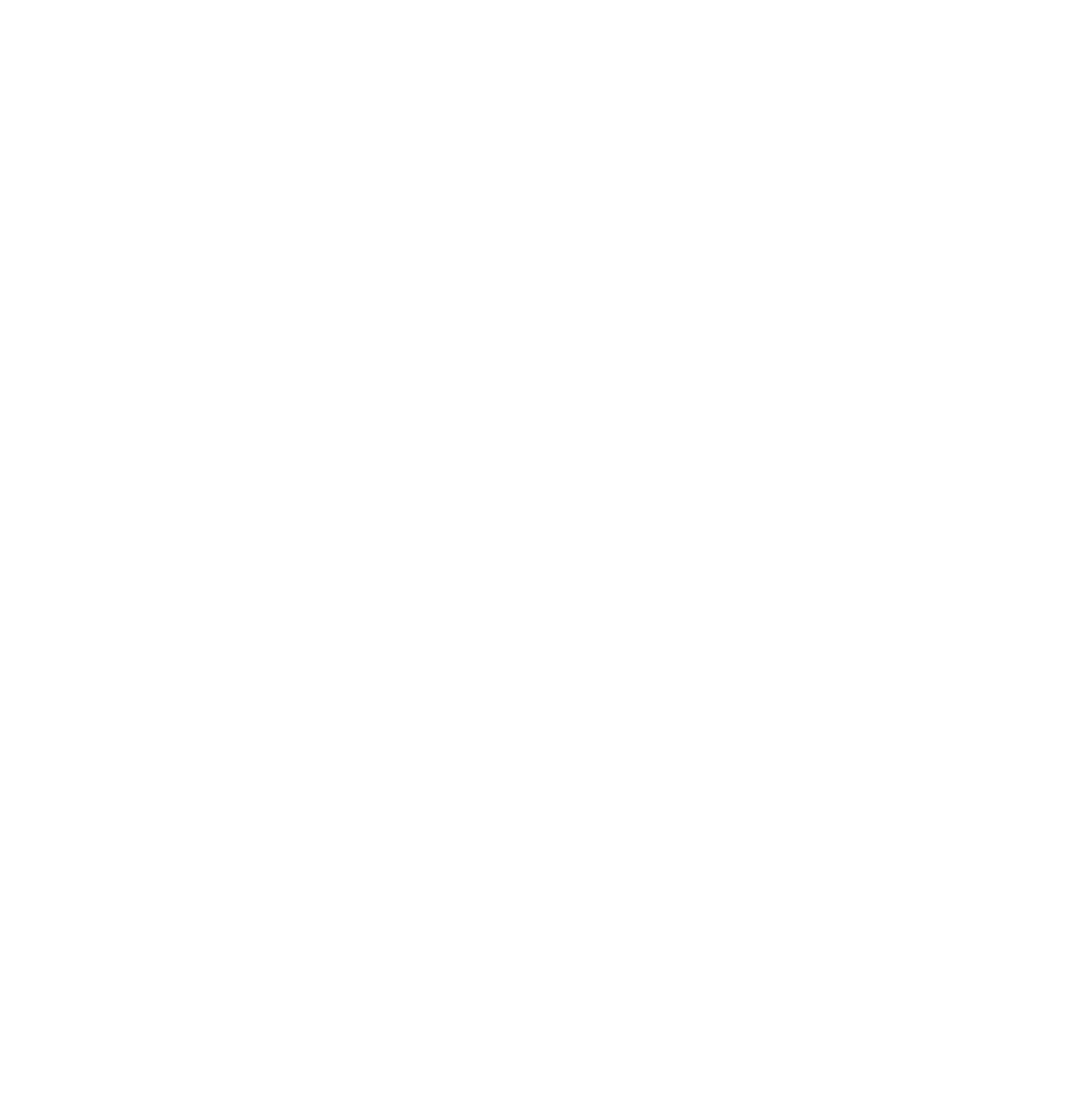 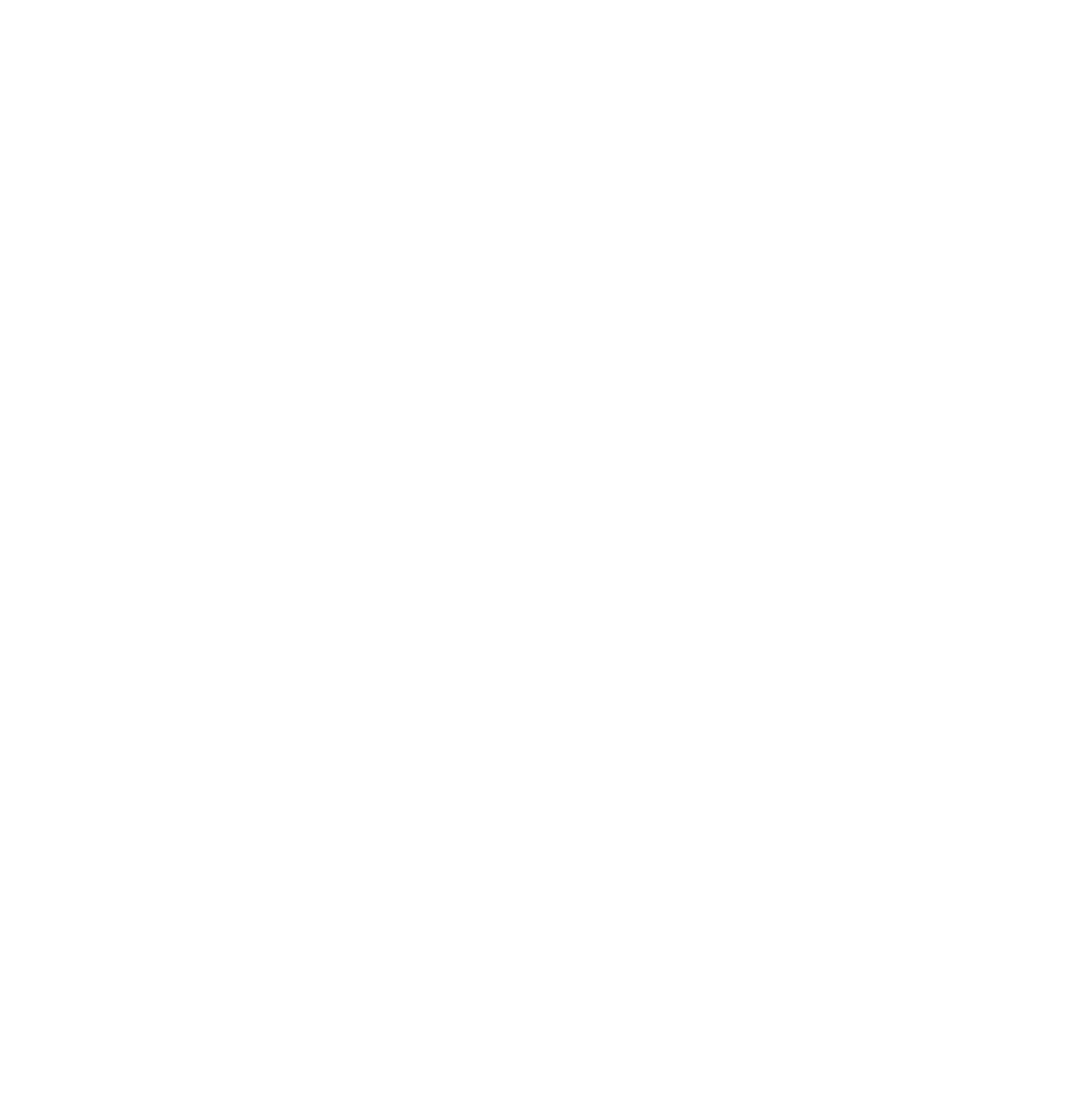 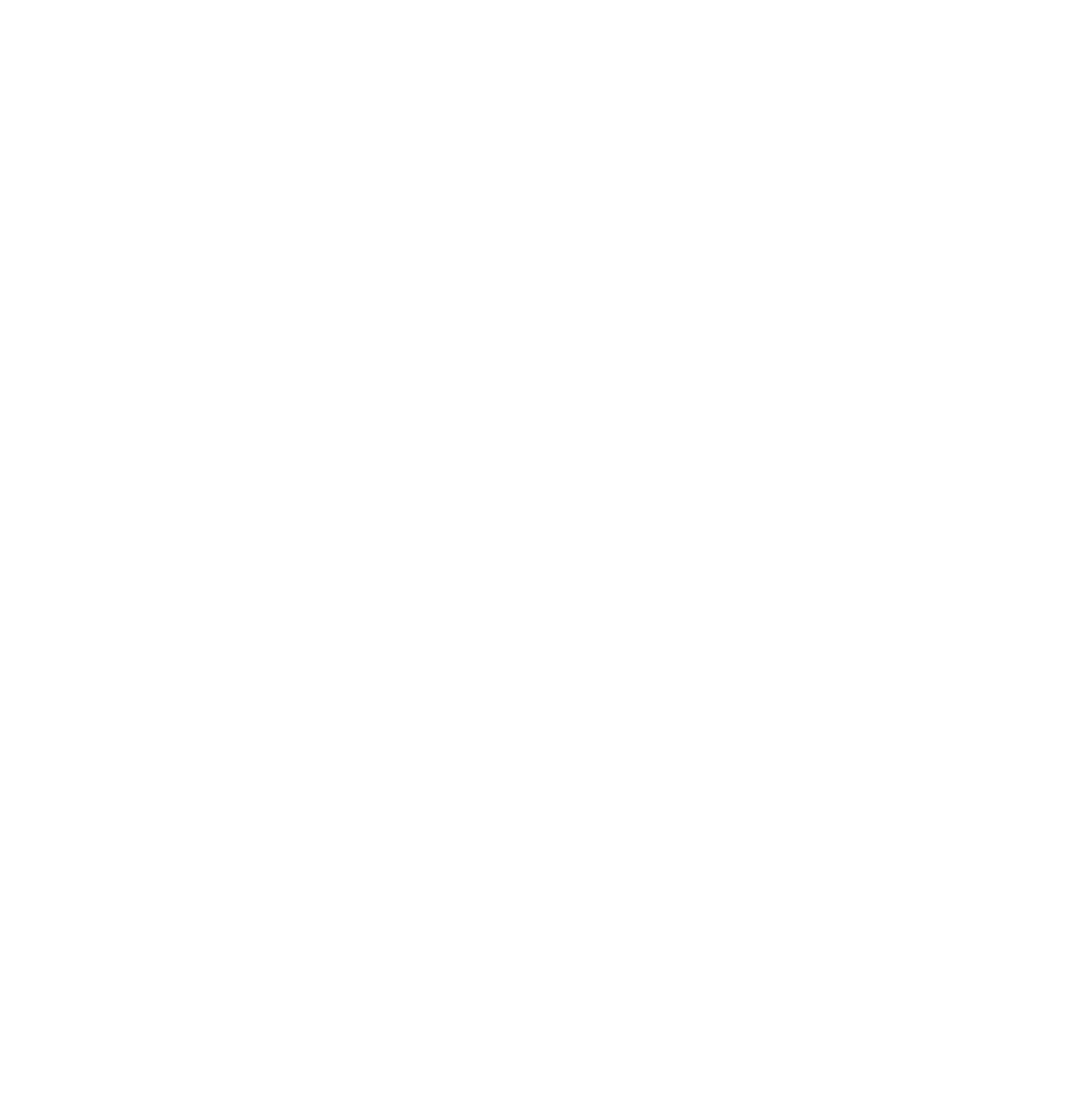 INSTITUTO DE INNOVACIÓN
Universidad Francisco de Vitoria
INSTITUTO DE INNOVACIÓN
Universidad Francisco de Vitoria
INSTITUTO DE INNOVACIÓN
Universidad Francisco de Vitoria
INSTITUTO DE INNOVACIÓN
Universidad Francisco de Vitoria
GRUPOS
GRUPOS
GRUPOS
GRUPOS
Aprendizaje cooperativo
Aprendizaje cooperativo
Aprendizaje cooperativo
Aprendizaje cooperativo
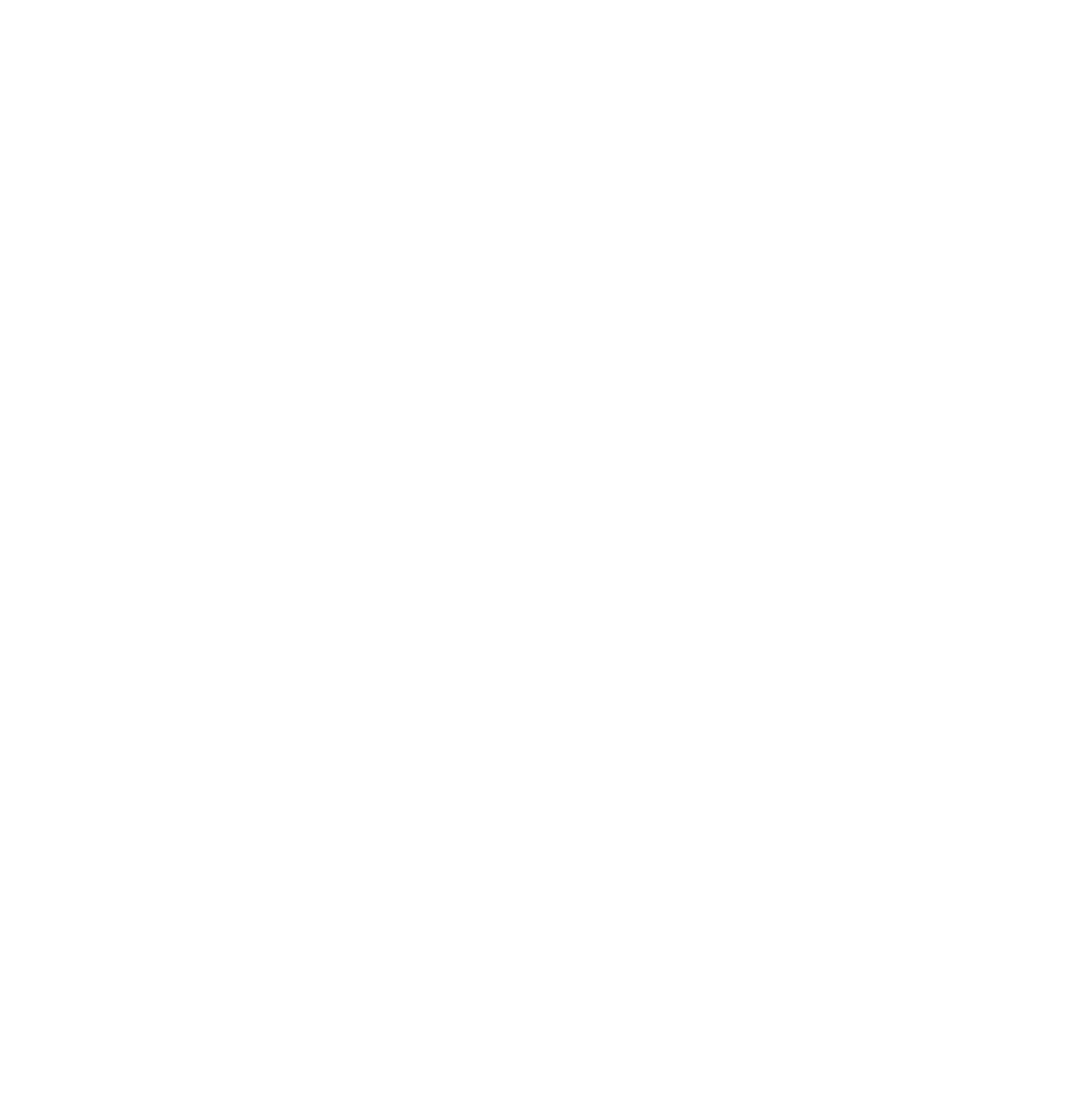 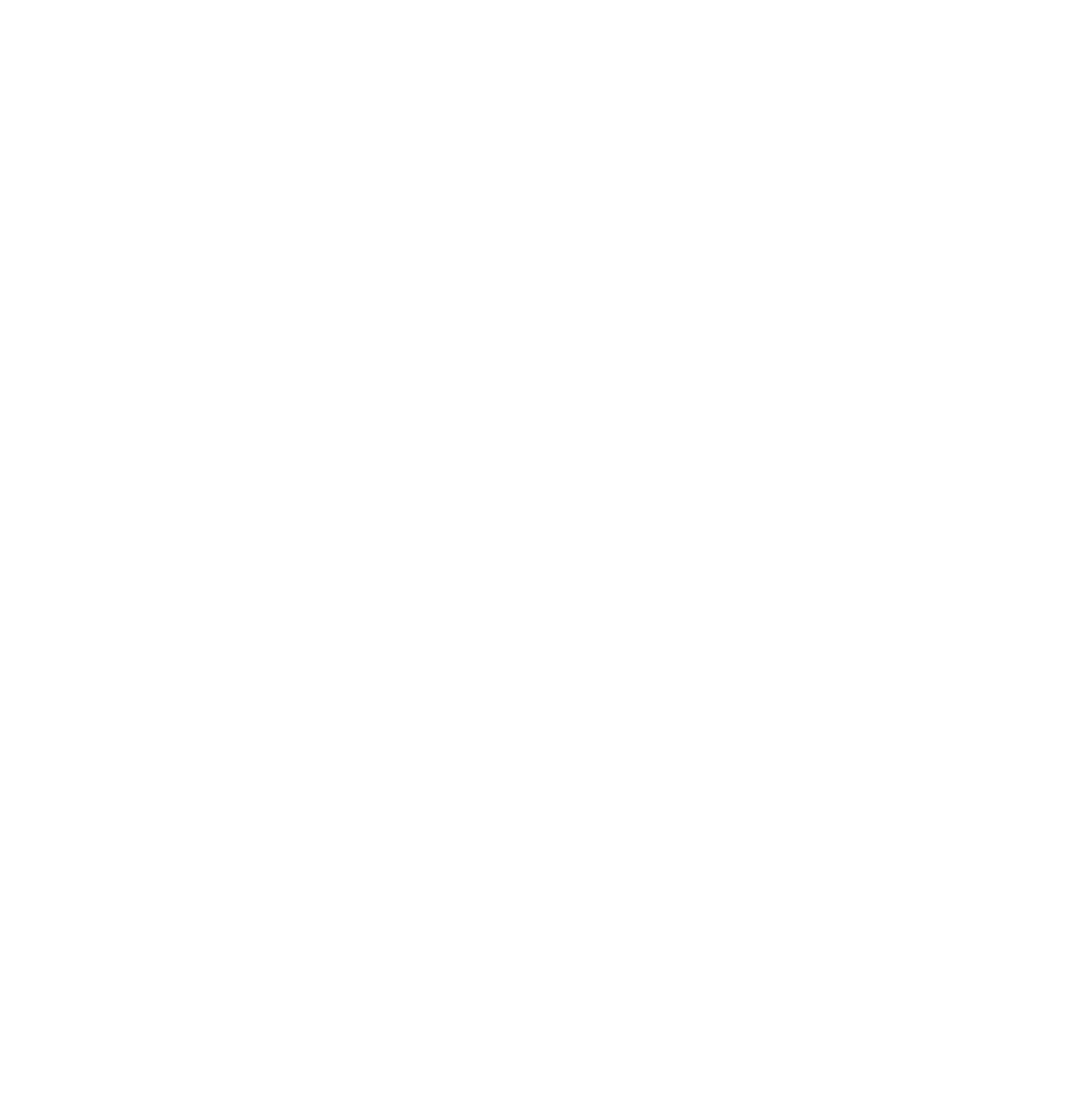 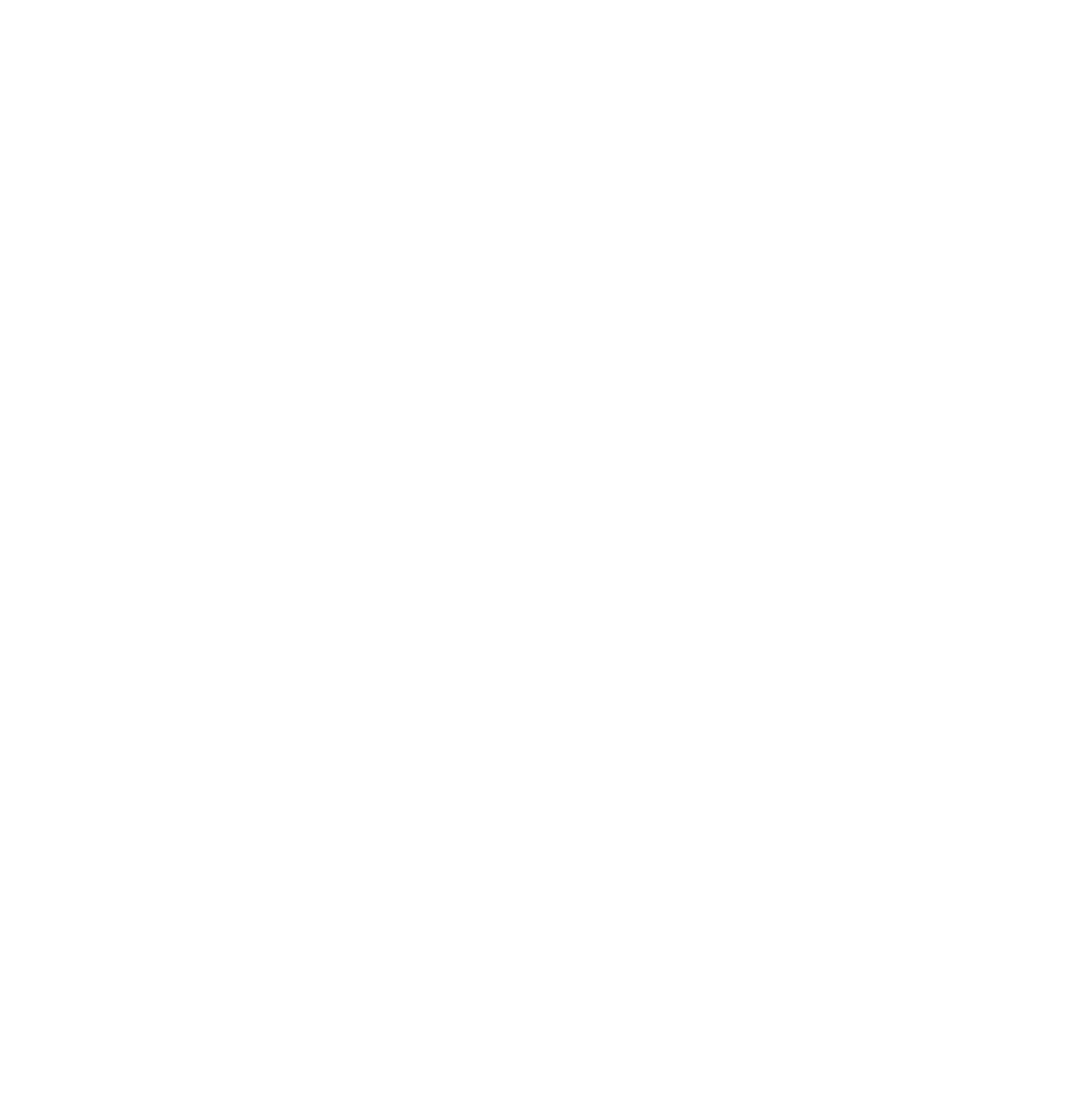 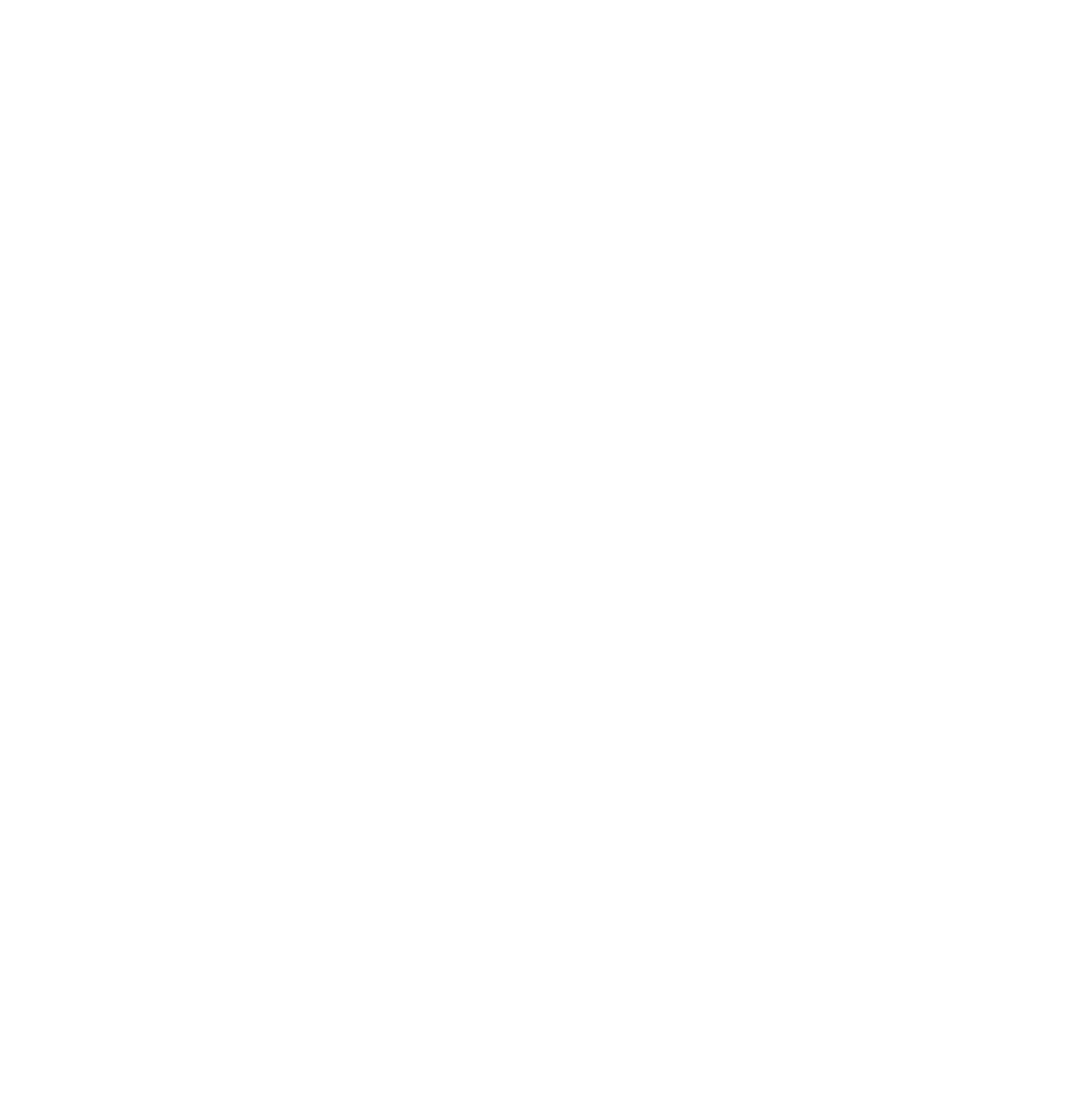 INSTITUTO DE INNOVACIÓN
Universidad Francisco de Vitoria
INSTITUTO DE INNOVACIÓN
Universidad Francisco de Vitoria
INSTITUTO DE INNOVACIÓN
Universidad Francisco de Vitoria
INSTITUTO DE INNOVACIÓN
Universidad Francisco de Vitoria
GRUPOS
GRUPOS
GRUPOS
GRUPOS
Aprendizaje cooperativo
Aprendizaje cooperativo
Aprendizaje cooperativo
Aprendizaje cooperativo
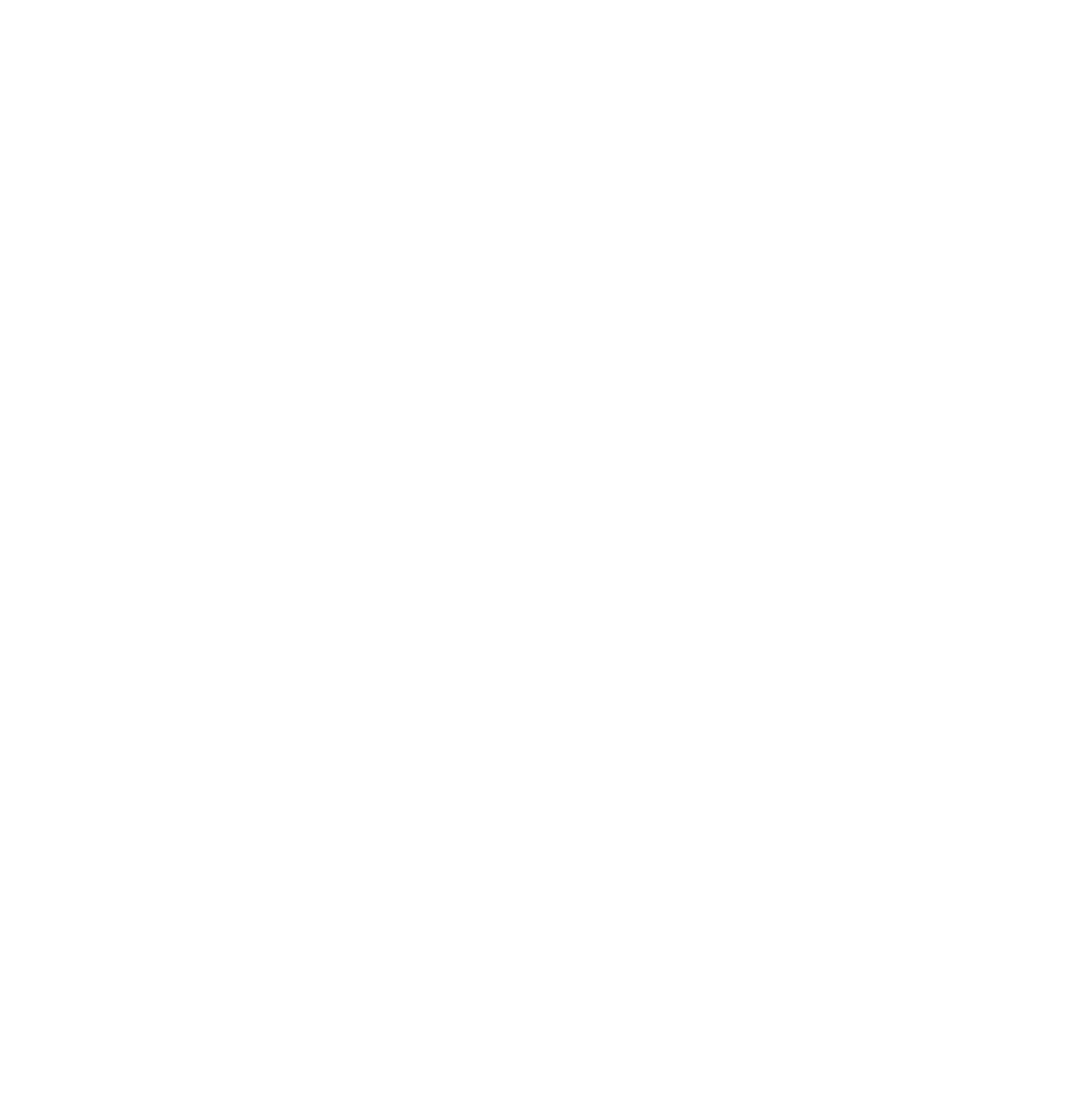 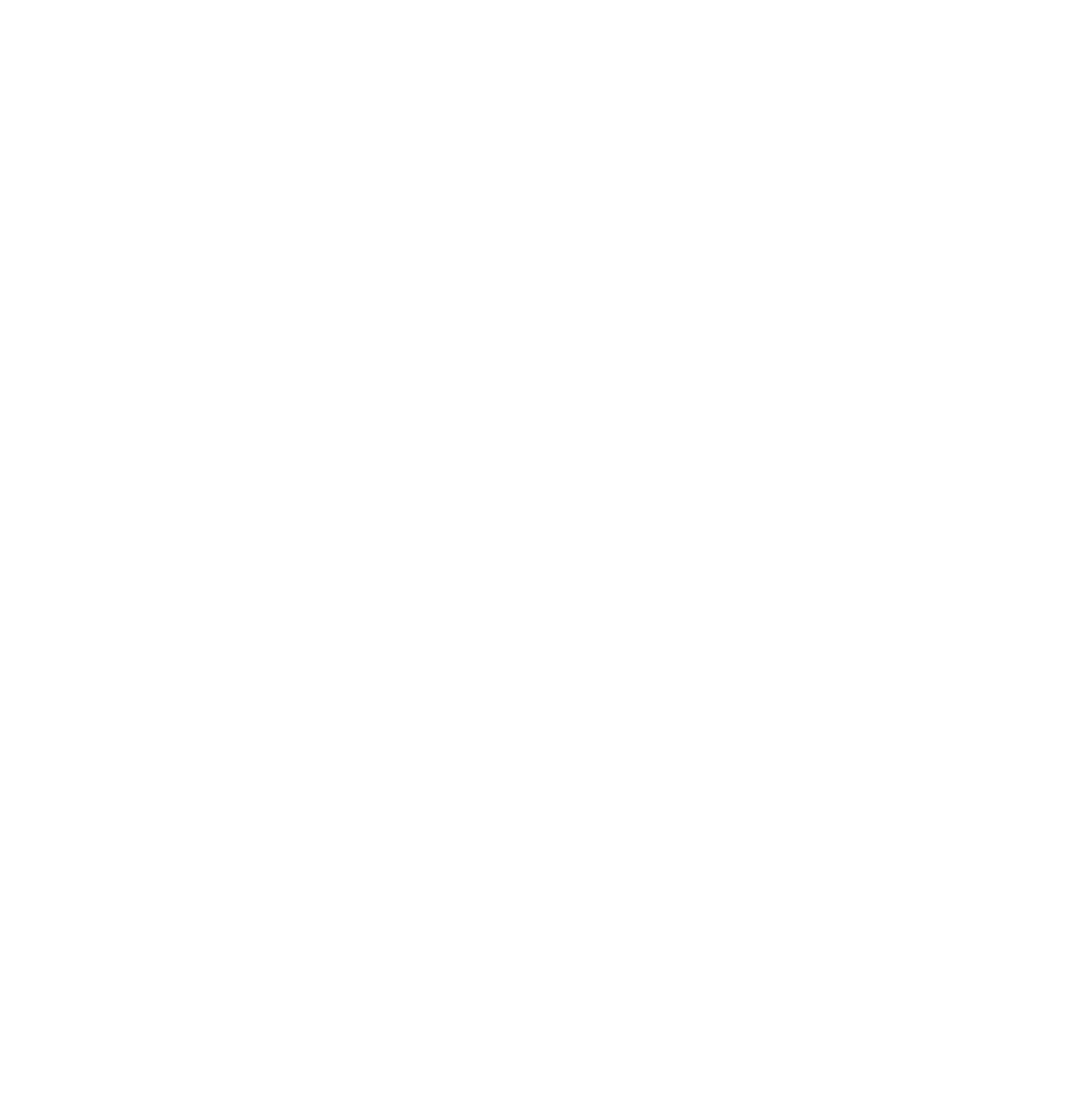 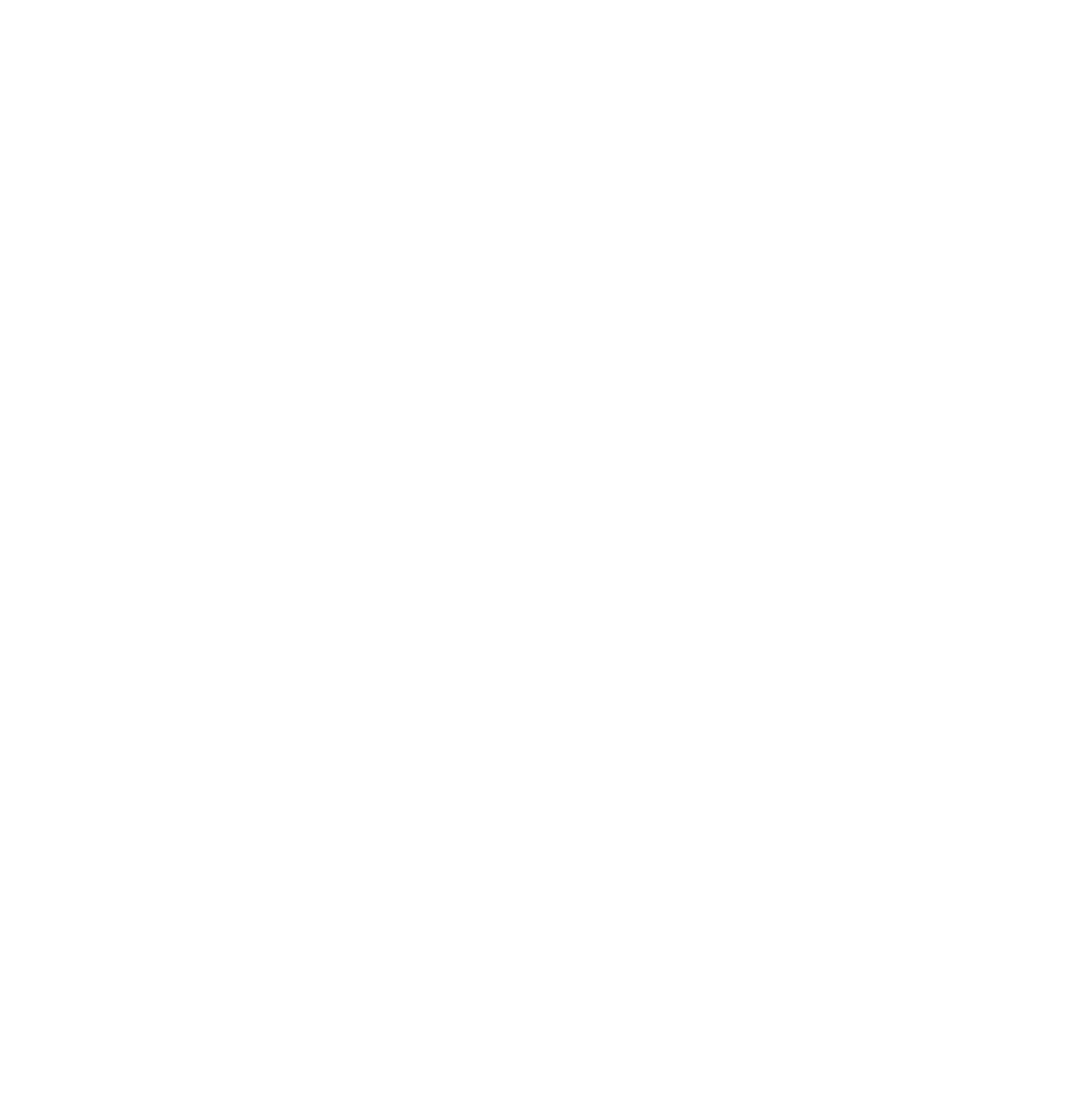 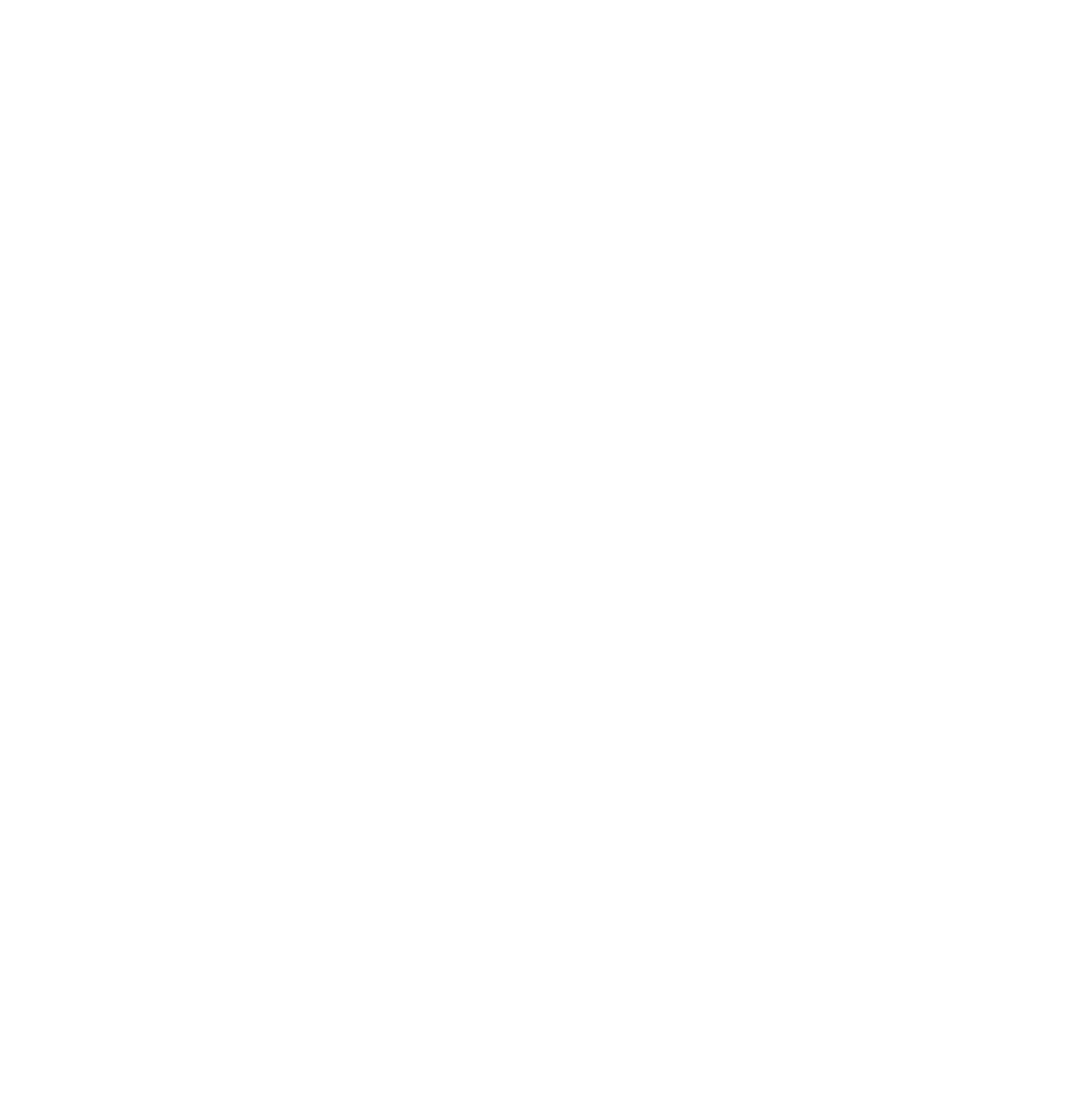 INSTITUTO DE INNOVACIÓN
Universidad Francisco de Vitoria
INSTITUTO DE INNOVACIÓN
Universidad Francisco de Vitoria
INSTITUTO DE INNOVACIÓN
Universidad Francisco de Vitoria
INSTITUTO DE INNOVACIÓN
Universidad Francisco de Vitoria
GRUPOS
GRUPOS
GRUPOS
GRUPOS
Aprendizaje cooperativo
Aprendizaje cooperativo
Aprendizaje cooperativo
Aprendizaje cooperativo
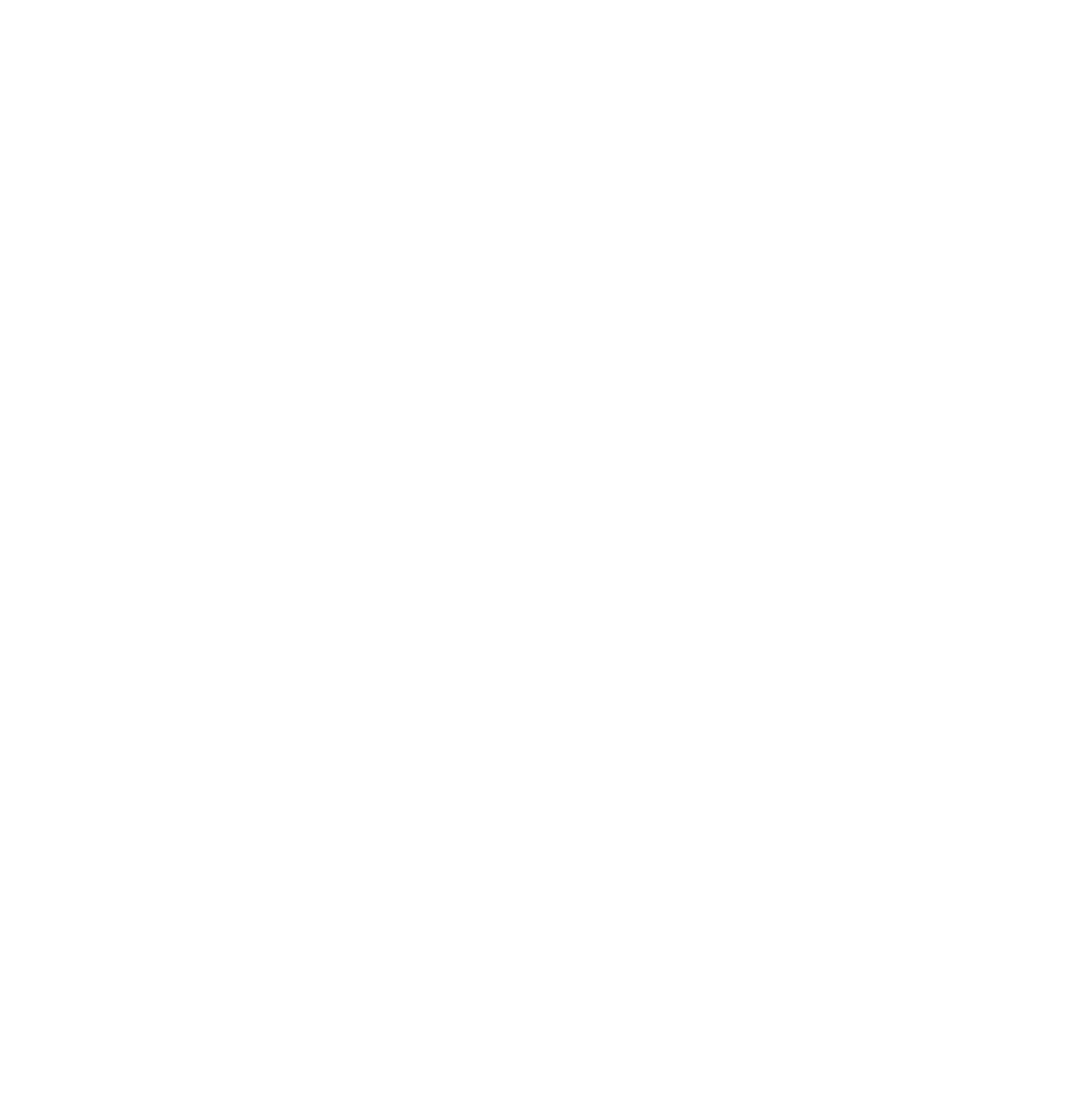 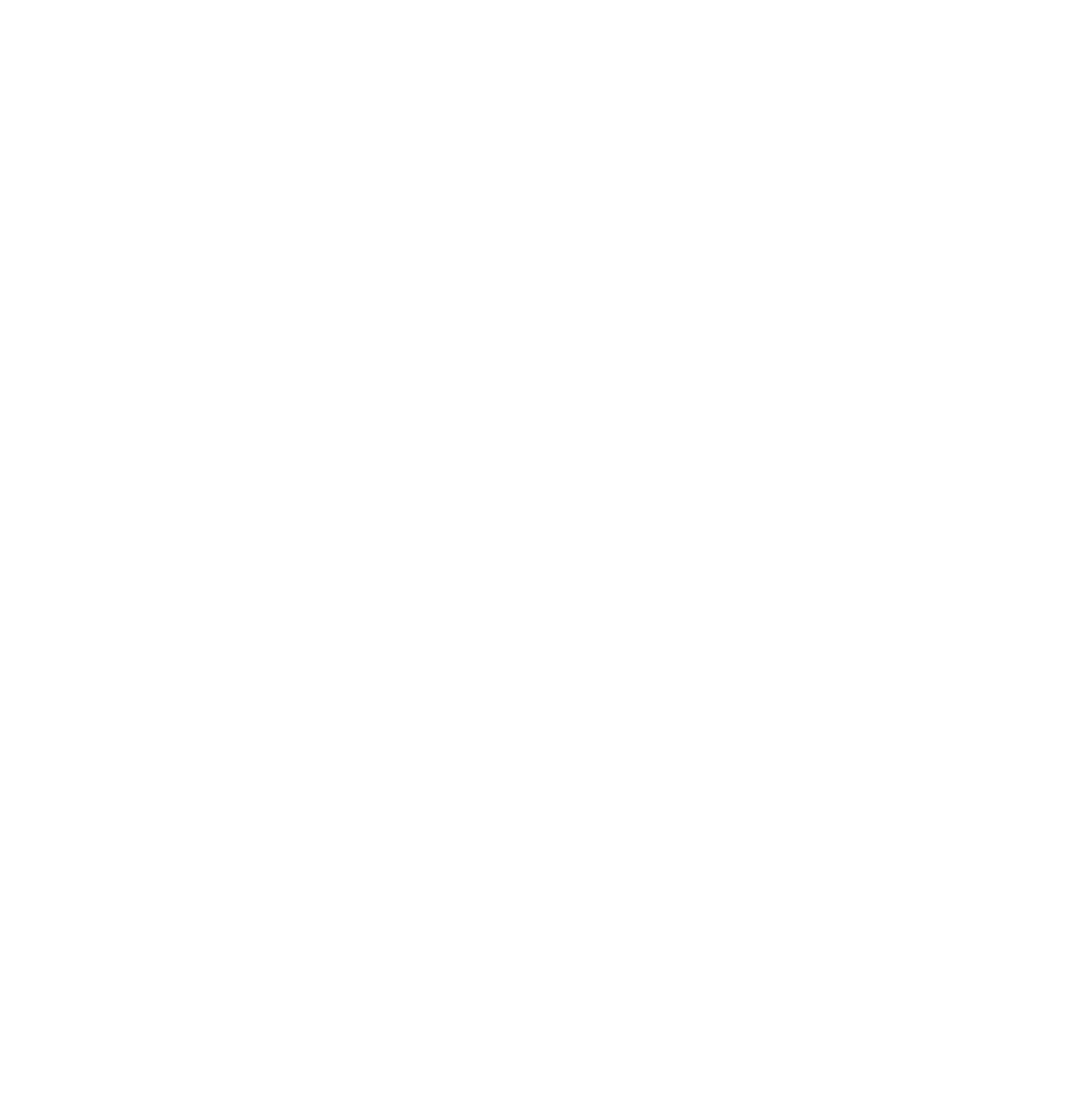 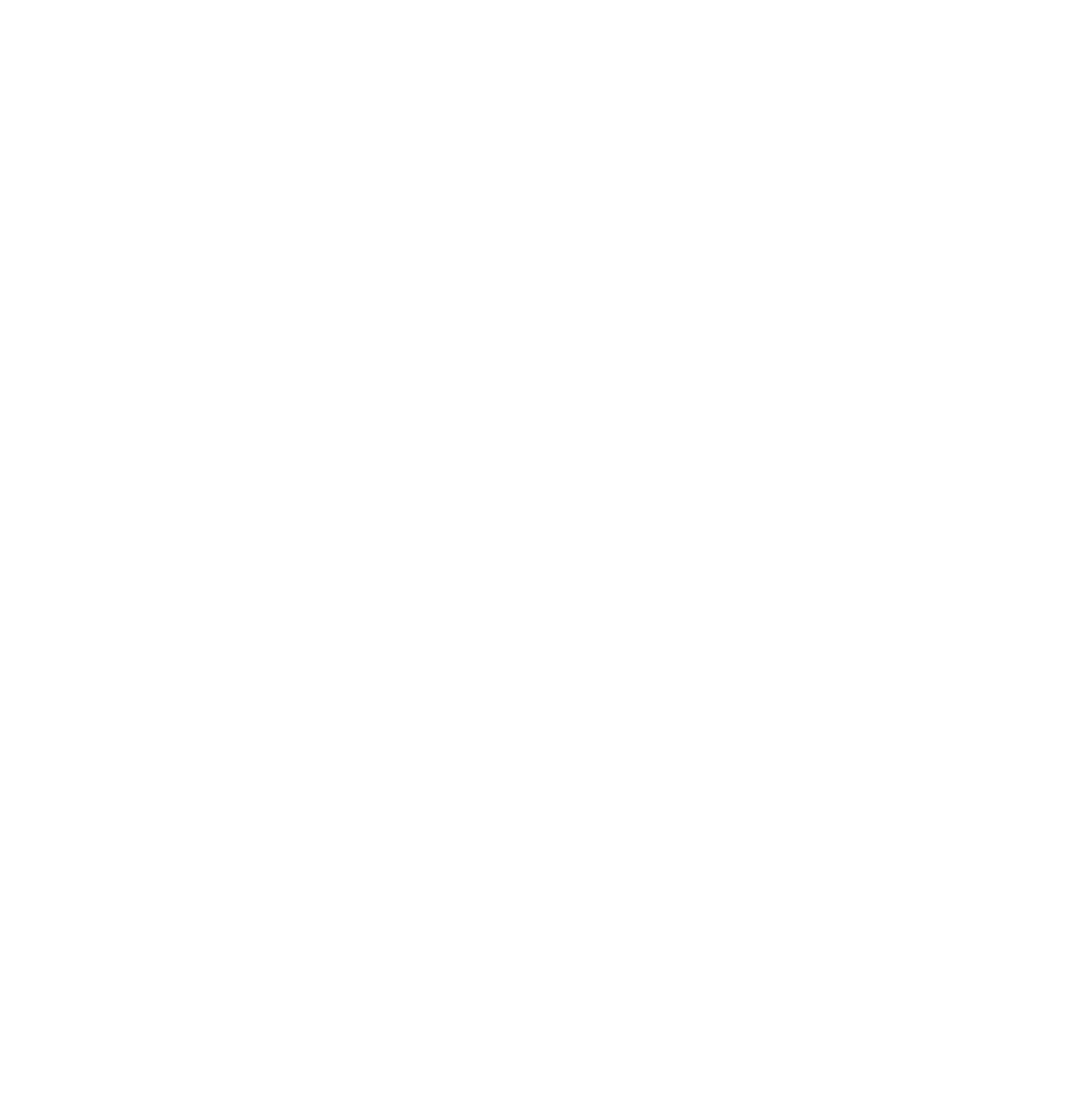 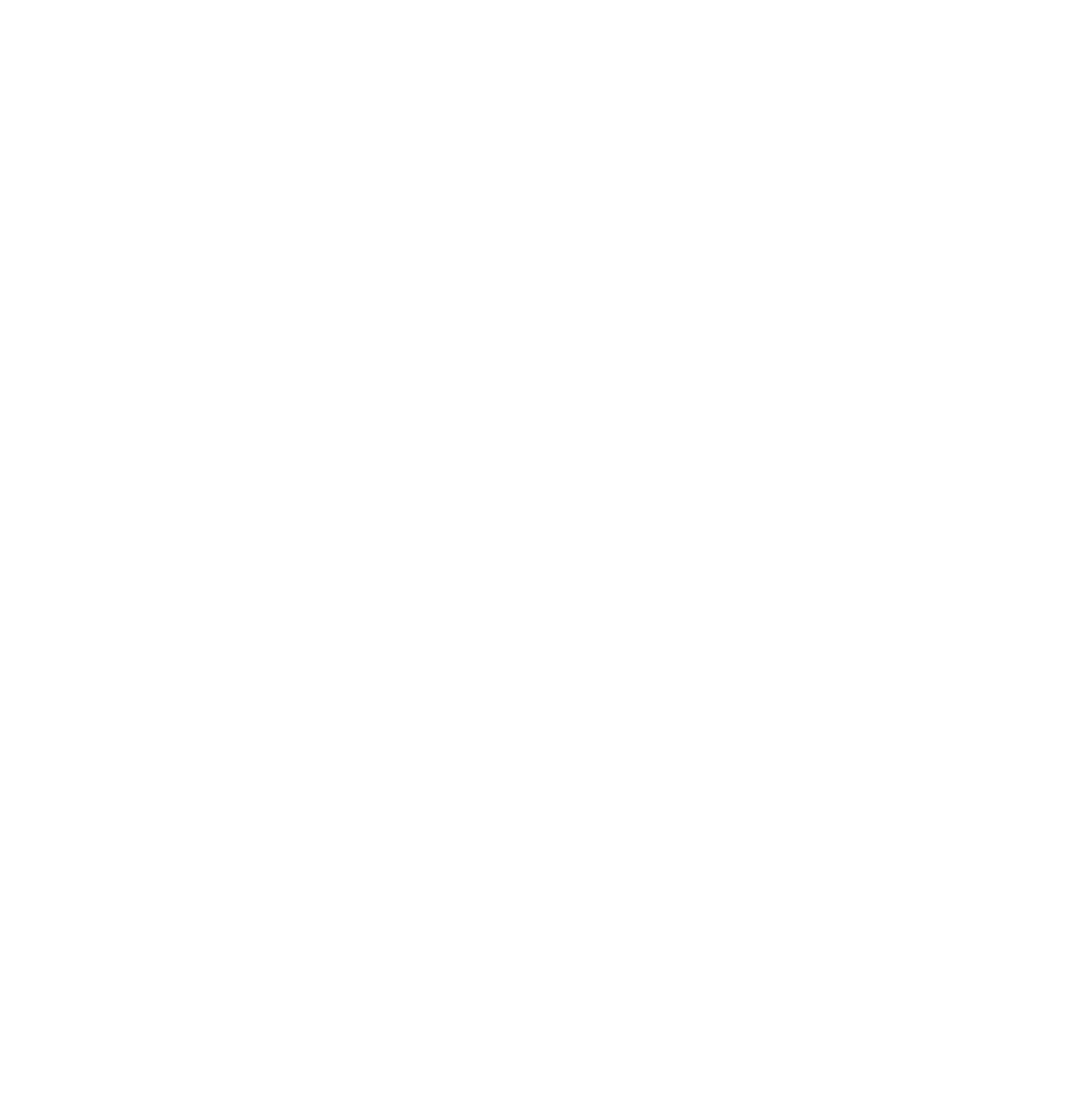 INSTITUTO DE INNOVACIÓN
Universidad Francisco de Vitoria
INSTITUTO DE INNOVACIÓN
Universidad Francisco de Vitoria
INSTITUTO DE INNOVACIÓN
Universidad Francisco de Vitoria
INSTITUTO DE INNOVACIÓN
Universidad Francisco de Vitoria